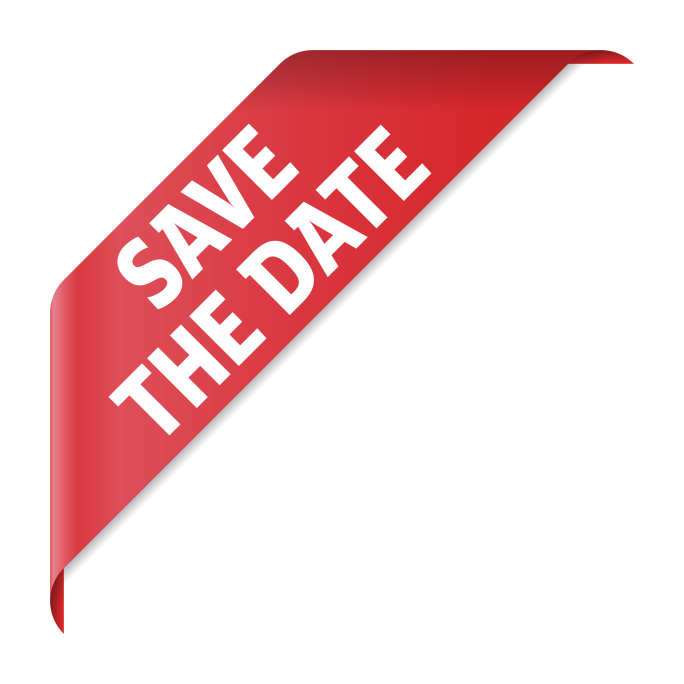 Insérez un visuel
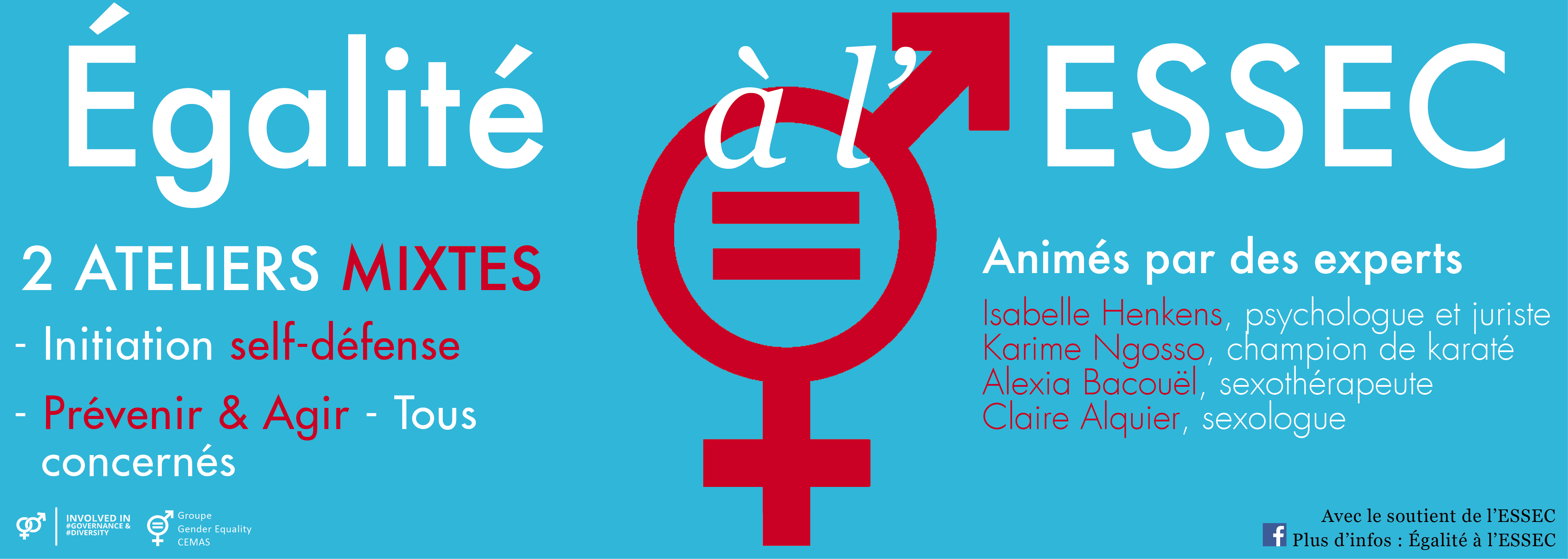 Égalité à l’essec
15 Mai, 17h30 à 20h30